2.1							 Geometriska objekt
Linje, stråle och sträcka
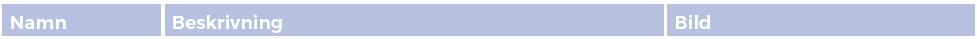 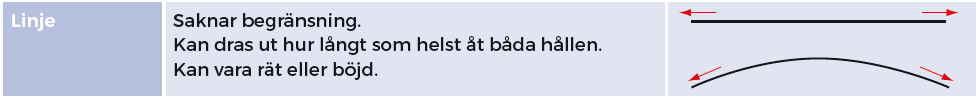 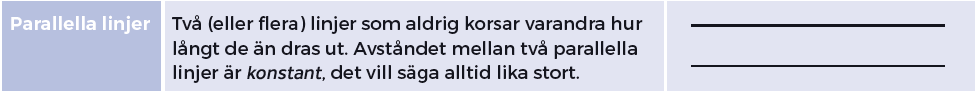 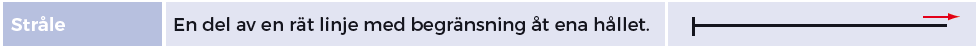 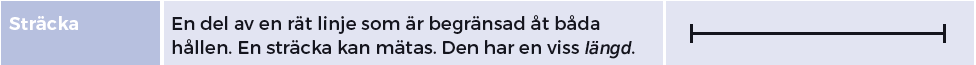 Månghörningar
En månghörning eller polygon består av ett antal sträckor som i ändpunkterna hänger ihop med andra sträckor.
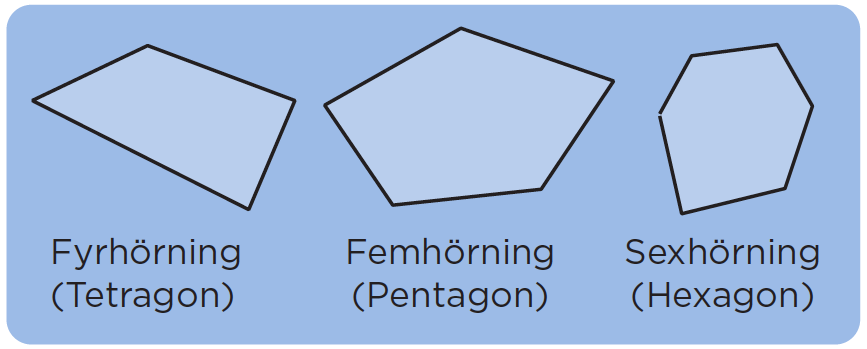 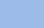 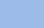 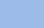 De punkter där sträckorna möts kallas hörn.
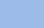 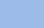 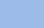 Antalet hörn bestämmer namnet.
Diagonal
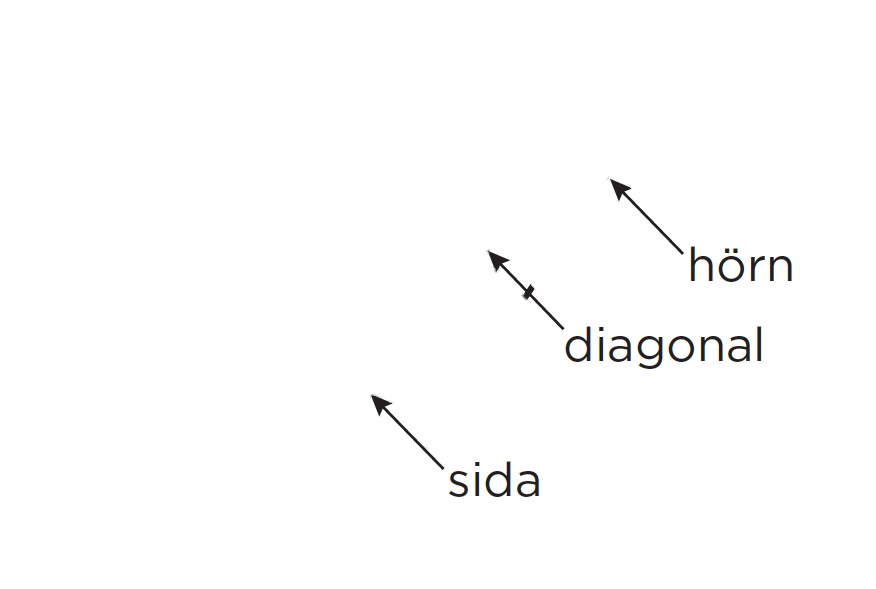 En diagonal är en sträcka mellan två hörn i en månghörning.
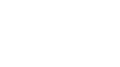 De två hörnen kan inte ligga intill varandra för då är sträckan istället en sida i månghörningen.
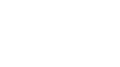 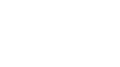 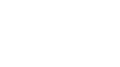 Alltså måste månghörningen ha fler än 3 hörn för att det ska gå att rita en diagonal.
Månghörningar med egna namn
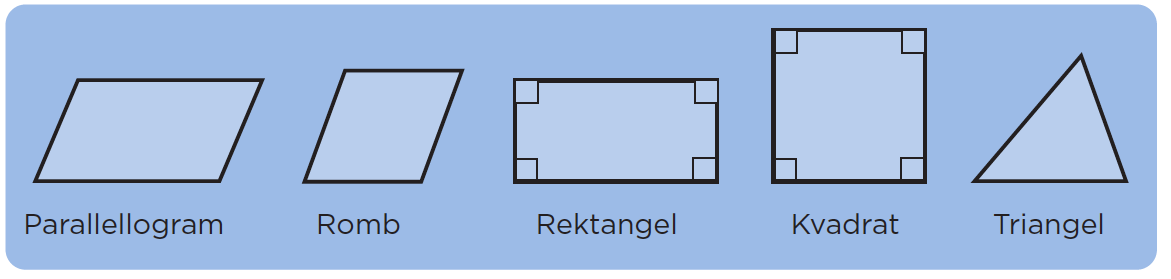 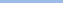 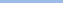 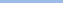 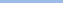 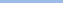 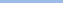 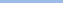 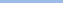 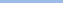 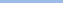 En parallellogram har fyra sidor. Sidorna mitt emot varandra är parallella och lika långa. Det innebär att de två vinklar som står mitt emot varandra är lika stora.
En romb är en parallellogram där alla sidor är lika långa.
En rektangel är en parallellogram med räta vinklar. En rät vinkel markeras med en hake.
En kvadrat är en parallellogram där alla sidor är lika långa. Alla vinklarna är räta.
En triangel har tre sidor.
Samband mellan månghörningar
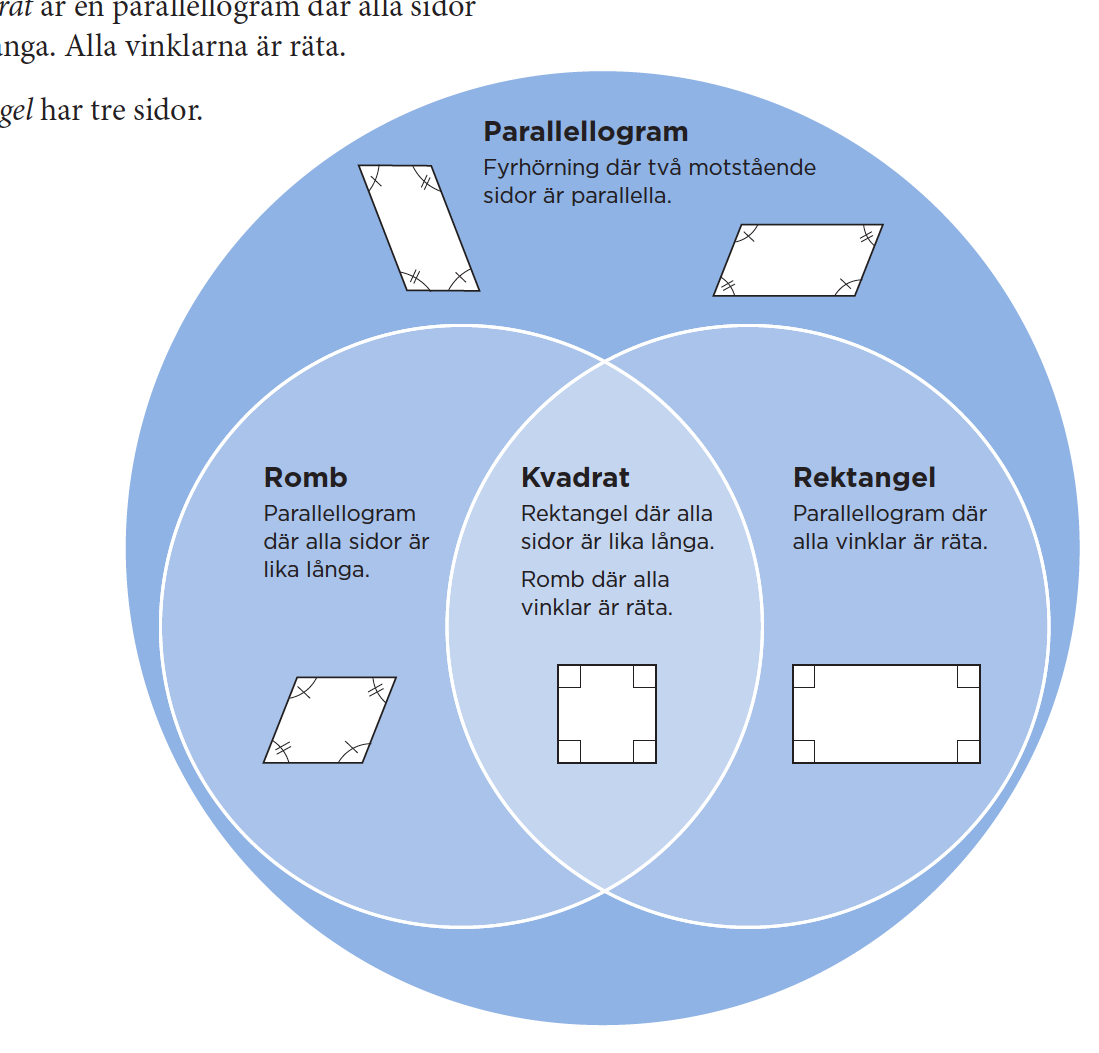 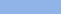 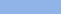 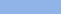 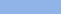 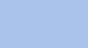 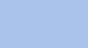 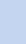 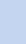 Geometriska kroppar
Alla månghörningar är figurer med två dimensioner. De breder ut sig i två riktningar.
Om vi lägger till en tredje dimension får vi geometriska kroppar.
Sådana breder ut sig i tre riktningar.
Några geometriska kroppar har speciella namn.
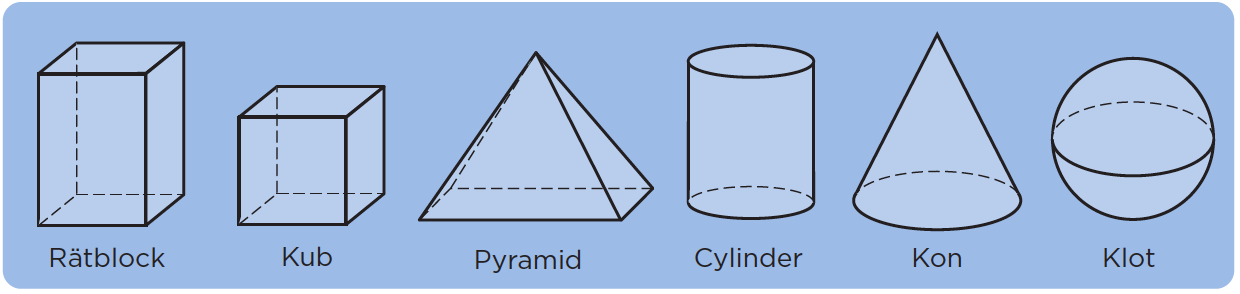 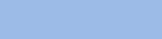 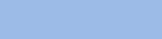 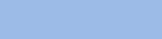 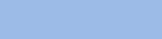 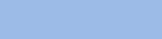 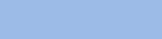 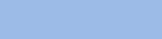 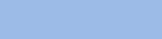 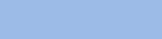 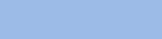 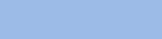 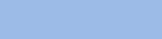 Exempel
En gräsmatta är en rektangel med sidorna 40 m och 25 m.
Beräkna gräsmattans omkrets.
(m)
25
40
Omkretsen :
(2 ∙ 40 + 2 ∙ 25) m =
(80 + 50) m =
130 m
Svar:  Gräsmattans omkrets är 130 m.
Exempel
Ett runt bord har diametern 130 cm. Ungefär hur lång är omkretsen?
O = 3 ∙  d
d = 130 cm
Omkretsen :
3 ∙ 130 cm =
390 cm
Svar:  Bordets omkrets är ungefär 390 cm.
x
Exempel
(m)
En skolgård är en kvadrat med sidan 80 m. Vad kostar det att sätta ett staket runt skolgården, om priset är 65 kr per meter?
80
80
320 m
4 ∙ 80  m =
Omkretsen :
Pris/m : 65 kr/m
Pris totalt :
65 ∙ 320 kr =
20 800 kr
Svar:  Staketet skulle kosta 20 800 kr.